International
Let’s meditate
Celebrating 100 Years
for 21 days
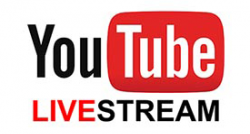 25th February to 17th March 2023
Presented by Sahaja Yoga MeditationEnglish • French • Mandarin • Hindi • Italian • German • Arabic
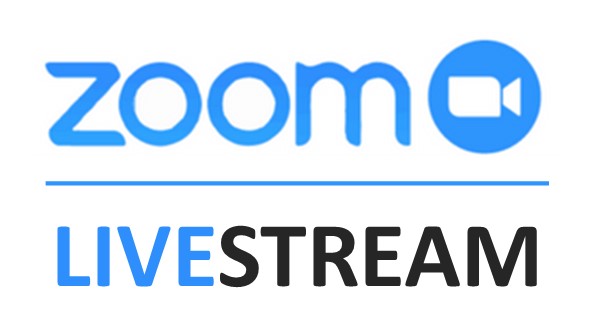 The Birth of H.H. Shri Mataji Nirmala Devi
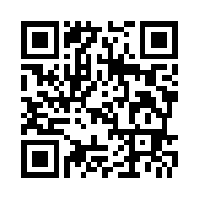 freemeditation.com.au/feb2023
Always free